Dorpsstraat 1922
Een archief
Nieuwstraat, na 1920
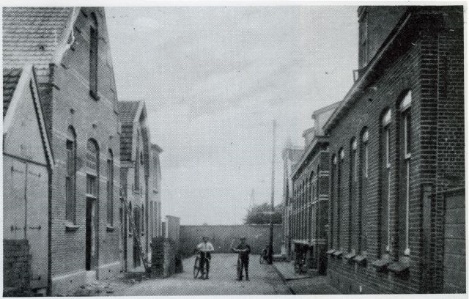 Nieuwstraat 13 in de jaren ‘40